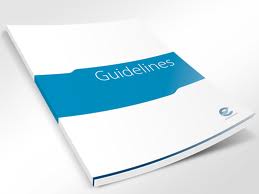 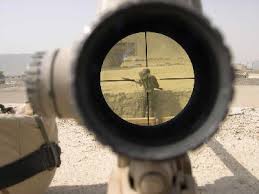 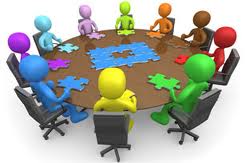 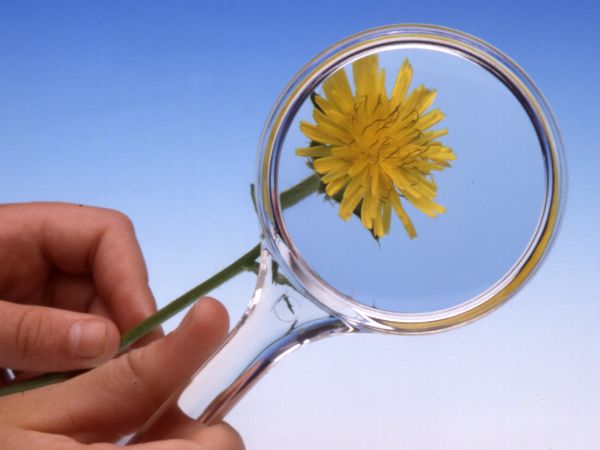 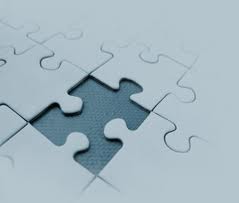 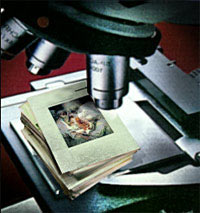 Domains of AGREE(Appraisal of Guidelines, REsearch and Evaluation (AGREE) Collaboration) instrument:
6 theoretical 
quality Domains
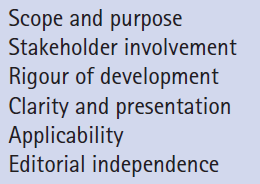 [Speaker Notes: Stakeholder: a person, group, organization, member or system who affects or can be affected by an organization's actions
Rigour]
Scope and Purpose
Description:
The Scope and Purpose domain is concerned with the
 overall aim of the guideline,
 the specific health questions
 and the target population. (Items 1-3)
Items:
The overall objective(s) of the guideline is (are) specifically described.
The health question(s) covered by the guideline is (are) specifically described.
The population (patients, public, etc.) to whom the guideline is meant to apply is specifically described.
Guideline Development:

Choosing a Guideline Topic
Developing Questions
Stakeholder involvement
Stakeholder: a person, group, organization, member or system who affects or can be affected by an organization's actions.
Description:
This domain focuses on the extent to which the overall aim of the guideline was developed by the appropriate stakeholders and represents the views of its intended users (Items 4-6).
Items:
The guideline development group includes individuals from all the relevant professional groups.
The views and preferences of the target population (patients, public, etc.) have been sought.
The target users of the guideline are clearly defined.
Guideline Development:
Assembling a Guideline Panel
Rigour of development
Description:
This domain relates to the process used to gather and synthesize the evidence, the methods to formulate and update recommendations (Items 7-14).
Items:
Systematic methods were used to search for evidence.
The criteria for selecting the evidence are clearly described.
The strengths and limitations of the body of evidence are clearly described.
The methods for formulating the recommendations are clearly described.
The health benefits, side effects and risks have been considered in formulating the recommendations.
There is an explicit(Clear) link between the recommendations and the supporting evidence.
The guideline has been externally reviewed by experts prior to its publication.
A procedure for updating the guideline is provided.
Guideline Development:
Searching the Literature
Guideline Adaptation
Critical Appraisal of Evidence
Data Extraction and Presentation

Synthesizing the Evidence
Interpreting the Evidence

Developing Recommendations
External Review
Updating
Clarity of presentation
Description:
This domain deals with the language, structure and format of the guideline (Items 15-17).
Items:
The recommendations are specific and unambiguous.
The different options for management of the condition or health issue are clearly presented.
Key recommendations are easily identifiable.
Guideline Development:
Developing Recommendations
Final Report Writing
Applicability
Description:
This domain pertains to the likely barriers and facilitators to implementation, strategies to improve uptake, and cost implications of applying the guideline (Items 18-21).
Items:
The guideline describes facilitators and barriers to its application.
The guideline provides advice and/or tools on how the recommendations can be put into practice.
The potential resource implications of applying the recommendations have been considered.
The guideline presents monitoring and/or auditing criteria.
Guideline Development:
Implementation
Final Report Writing
Dissemination and Publication
Monitoring, Evaluation and Sustainability
Editorial independence
Description:
This domain is concerned with the formation of recommendations not being unduly biased with competing interests (Items 22-23).
Items:
The views of the funding body have not influenced the content of the guideline.
Competing interests of guideline development group members have been recorded and addressed.
Guideline Development:
Assembling a Guideline Panel
Quality of evidence  & strength of recommendations
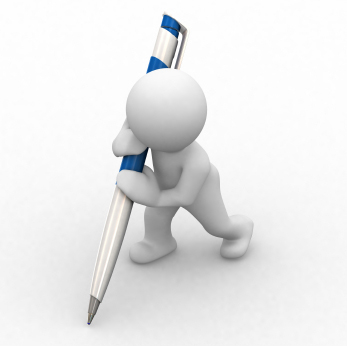 GUIDELINES 
MAKE 
RECOMMENDATIONS
FOR PRACTICE
Level of trust in guidelines depend upon strength of the recommendation.
The GRADE Working Group (2004) suggestion to consider:
Balance b/w benefits and harm
Quality of evidence
Translation of evidence in specific setting practice

* Relative risk / benefits of guidelines
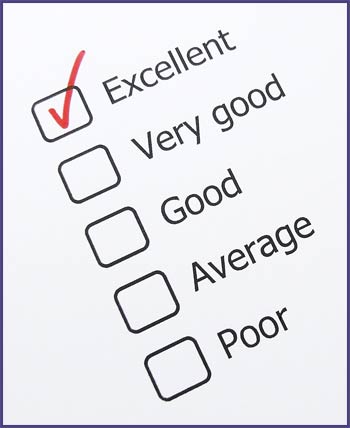 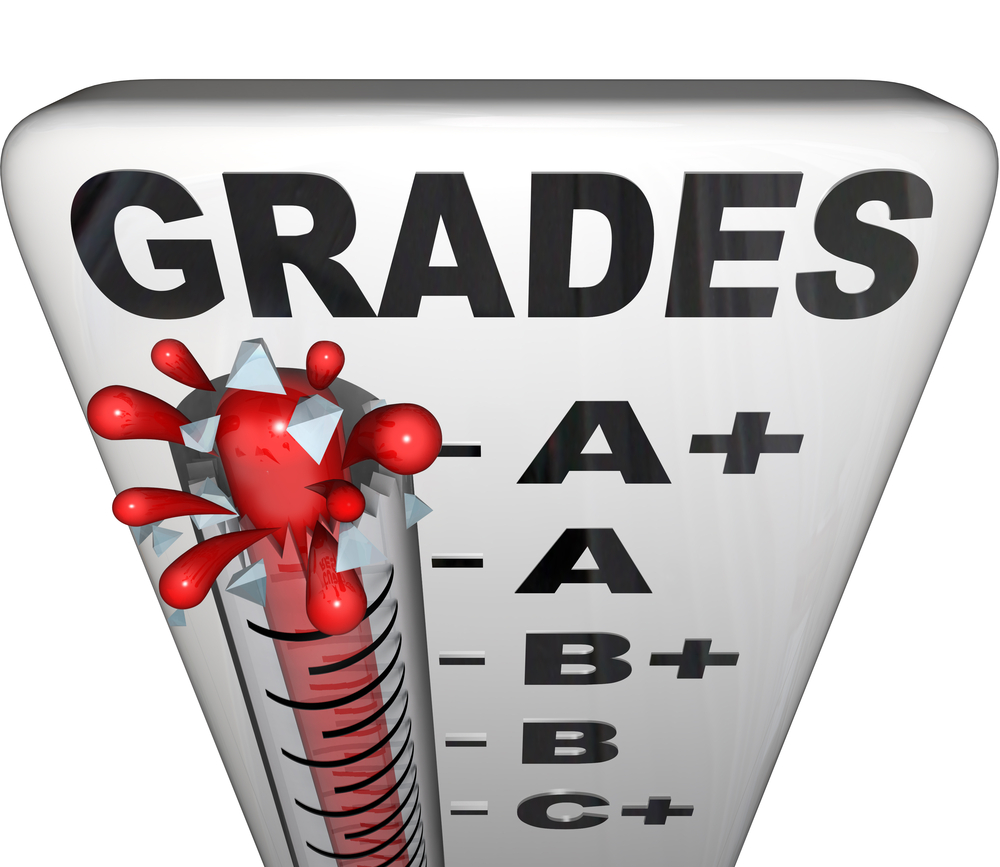 [Speaker Notes: Grade A: recommendation based on atleast one RCT,   C : based on clinical experience /expert]
LEGAL IMPLICATION
Increase in  number of guidelines by the time.
Everything has certain effects/outcomes
To follow Clinical Guideline is necessary. 
Guidelines may contradict with clinical experience
Autonomy
 Concern:
With increase number of guidelines , autonomy in professional judgement & making their own choice in Patient care may compromise
[Speaker Notes: A practitioner is someone who engages in an occupation, profession, religion, or way of life.]
Who should Develop Guidelines?
Grimshaw et al (1995) observed that the development of valid guidelines requires considerable  Resources. 
  (Expertise) They concluded that expertise was needed for conducting systematic reviews, synthesizing the evidence and developing valid guidelines.
[Speaker Notes: They concluded that expertise was needed for conducting systematic reviews, synthesizing the evidence and developing valid guidelines.]
They argued for
 greater co-ordination nationally on guideline development, 
  to avoid duplication, and felt that national programmes would reduce the costs of local guideline development.
Expertise
Implementing
 barrier to applicability issues at local level
Collaboration in Guideline development
Existing Systematic reviews
Collaboration b/w Systematic reviewers & guideline developers
sharing common methodologies, problems and solutions, and also to share actual reviews, to avoid duplication.
there should be a database of evidence tables available that both systematic reviewers and guideline developers make
In the Netherlands, partnerships are already established between the Dutch Cochrane Centre and guideline centre and developers can access.
Collaboration in guideline development
International collaboration
 a way of avoiding
 Duplication and
 utility of unnecessary resource.
Problem of generalized applicability…
Evidence reviews to be shared across countries
Netherland & UK…
High quality clinical guidelines provide a valuable resource for practice in the form of recommendations for practice based on a systematic evidence review integrated with information from a consensus process and expert judgement
Clinical guidelines are expensive and time-consuming to develop. 
A real challenge for the years
   ahead will be to set up international collaborations of organizations that will trust each others’ work sufficiently to avoid the current duplication of guidelines developed across countries.
A second challenge will be to
  determine with more clarity whether clinical guidelines actually lead to health benefits for patients.

 Finally, optimal mechanisms for facilitation
and implementation of guidelines need to be found and used.